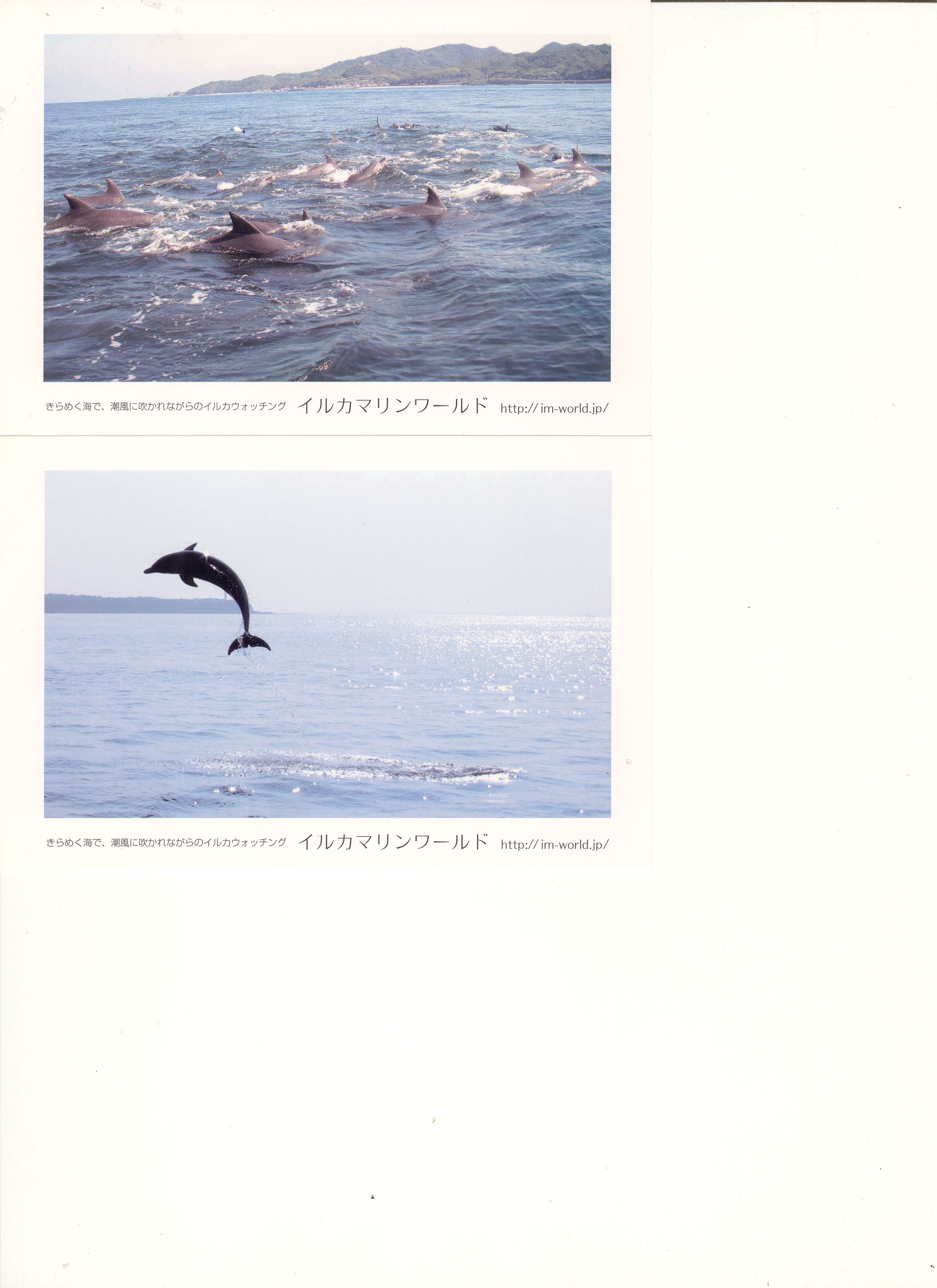 天　草　宝　島
天 草 宝 島 研 究 会
氷室健太郎　櫟本昇一　王てい　長谷部俊之
天草市宮地岳町
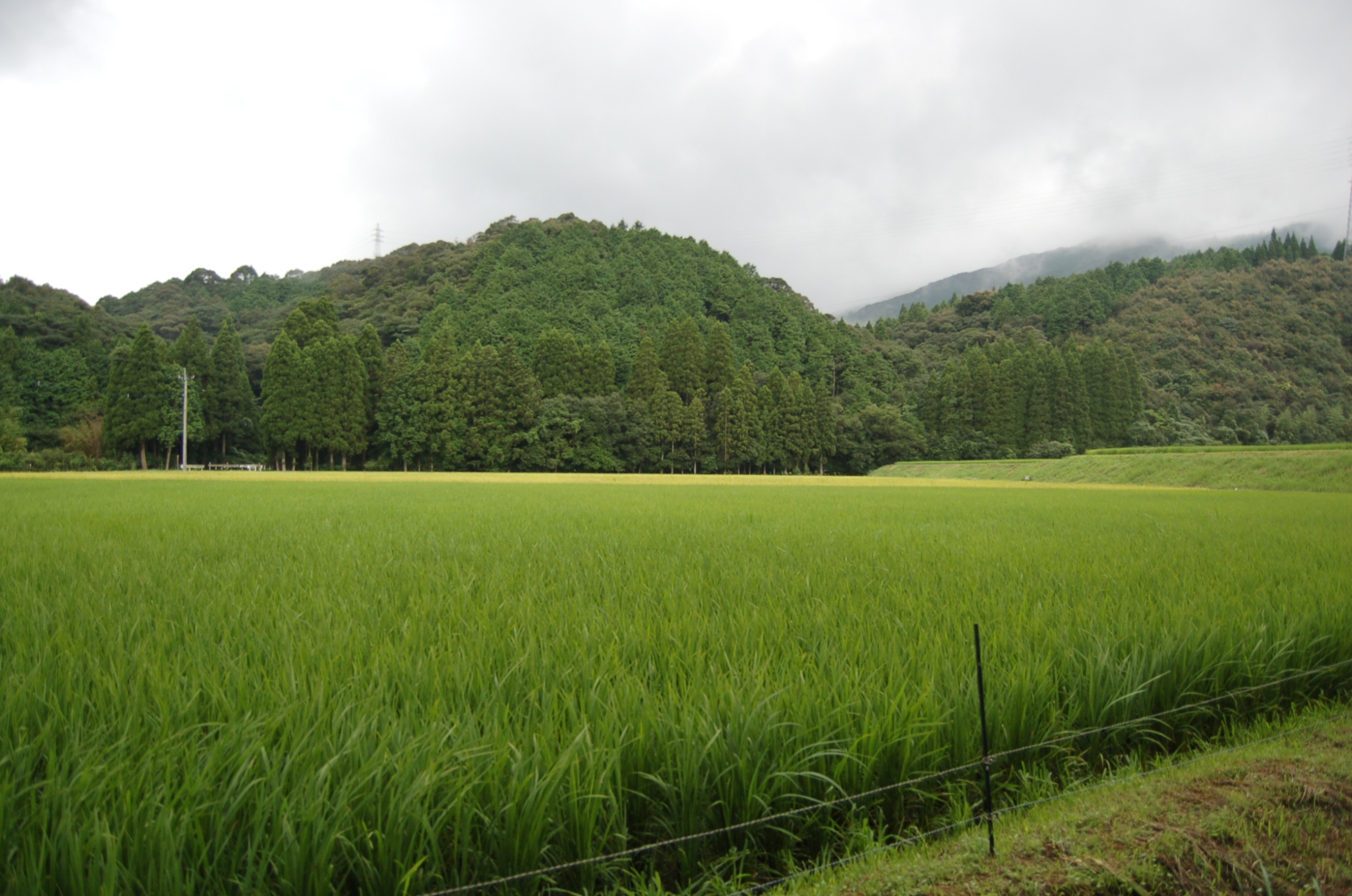 天草市宮地岳町
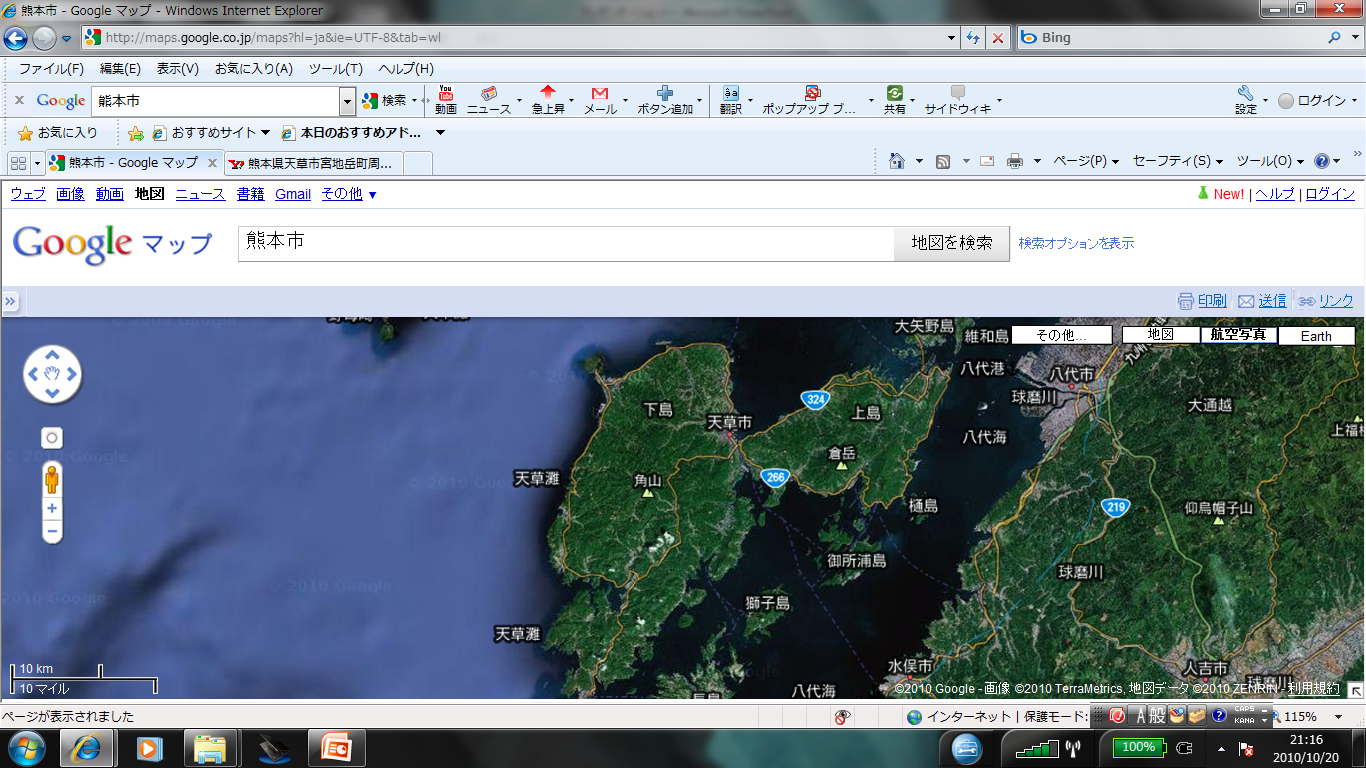 宮地岳町の概要
人口
●　昭和30年の人口　1,900人　→　現在３８％まで減少
●　高齢化率（６５歳以上）　　４３．５１％
中山間地域が抱える典型的な課題
過疎化
高齢化
中山間地域を取り巻く状況の変化
かつての姿
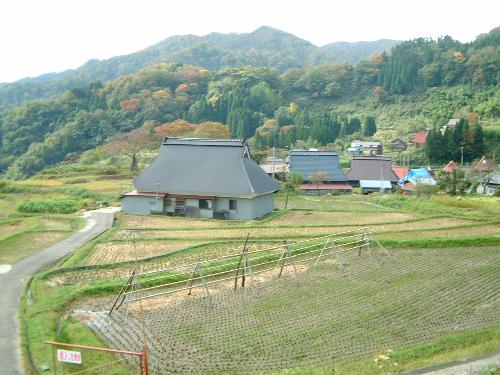 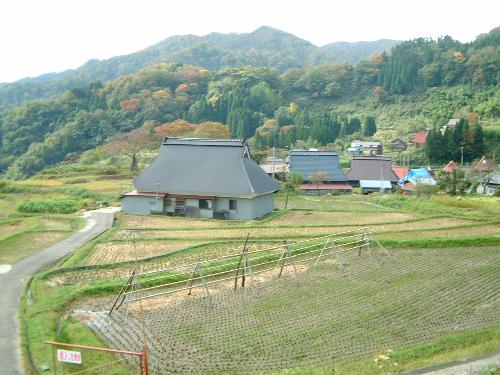 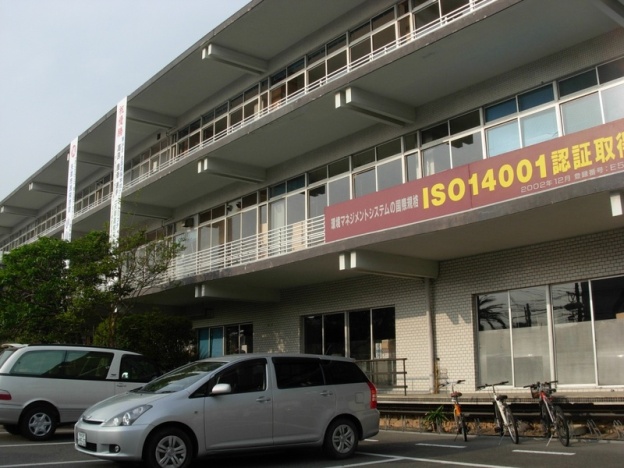 中山間集落
中山間集落
把握
市役所
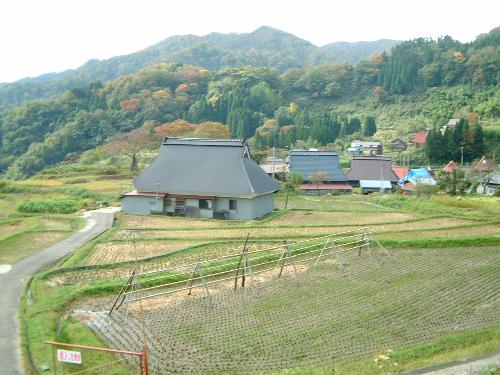 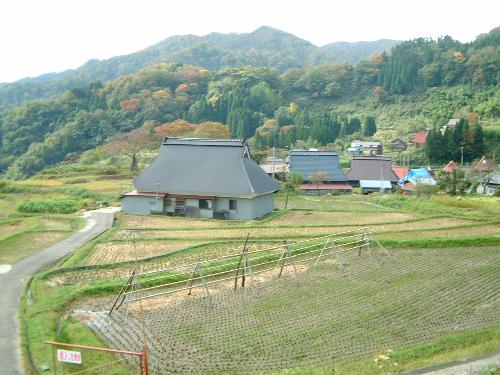 要望
中山間集落
中山間集落
中山間地域を取り巻く状況の変化
合併後（広域化）の姿
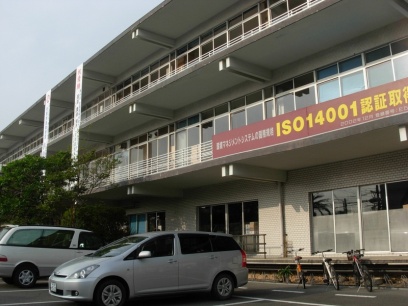 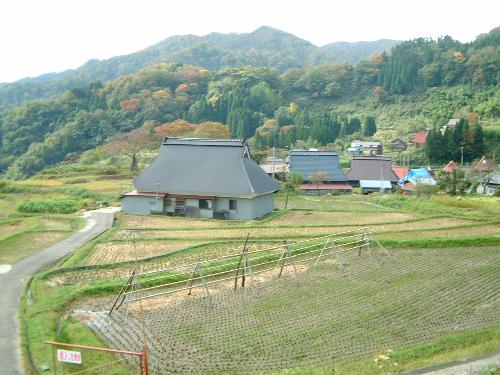 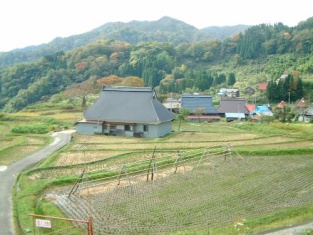 市役所
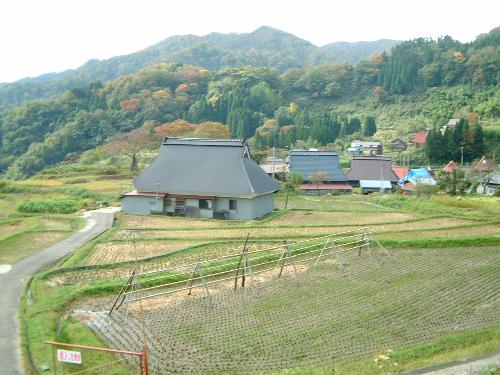 把握？
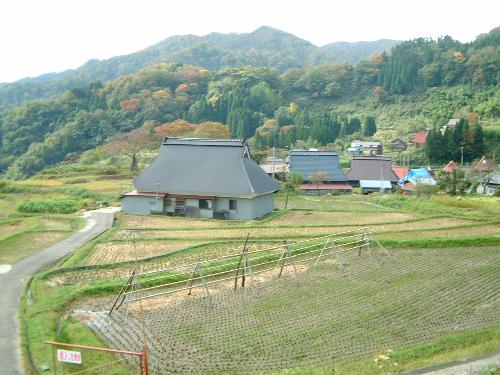 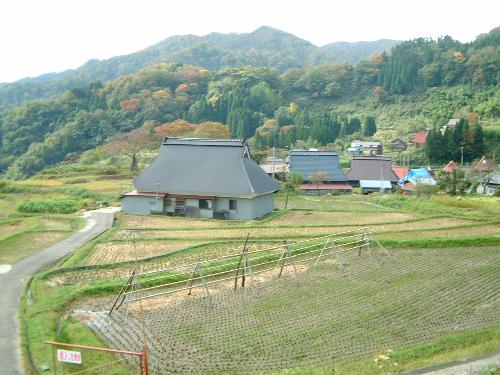 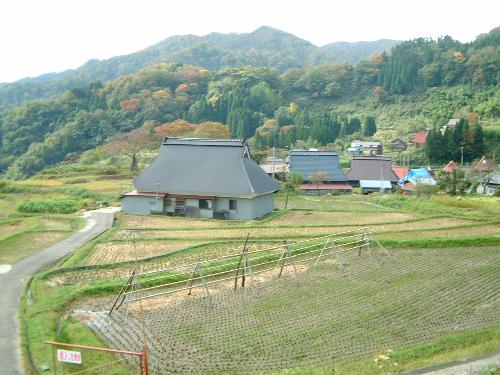 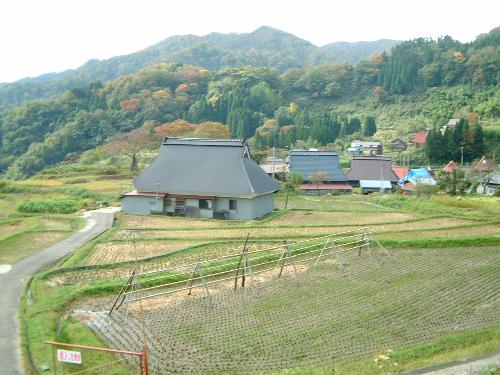 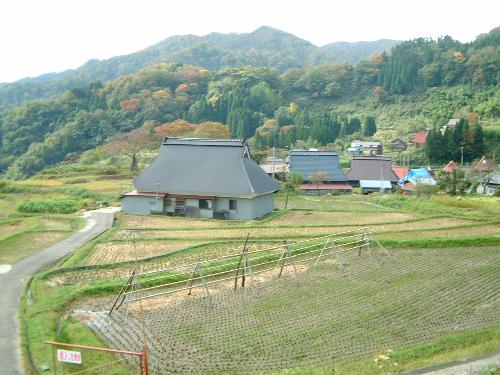 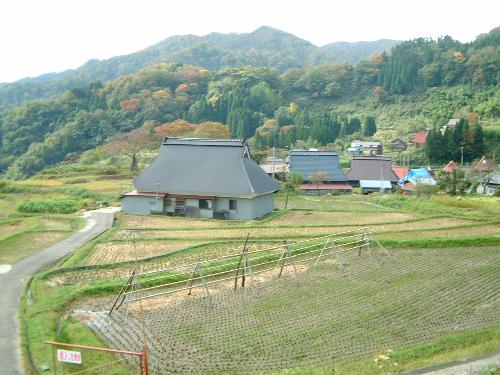 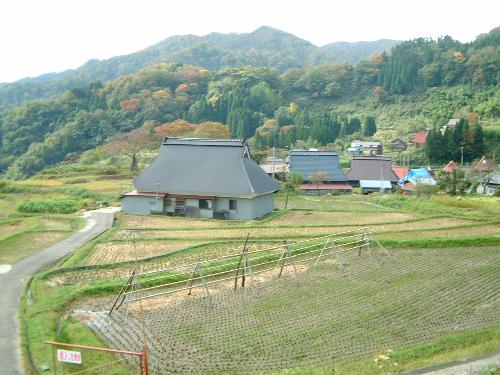 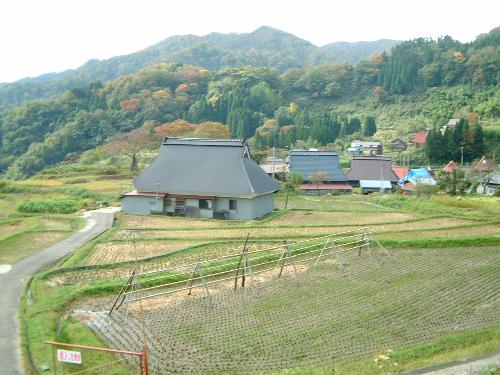 要望？
中山間集落
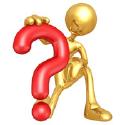 税金（補助金）？
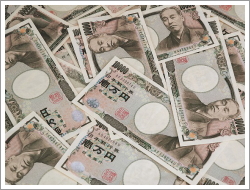 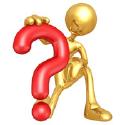 工場誘致？
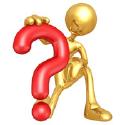 村をたたむ？
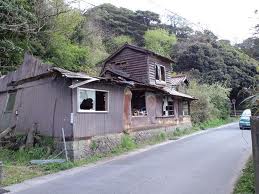 中山間地域が
求めているものって何？
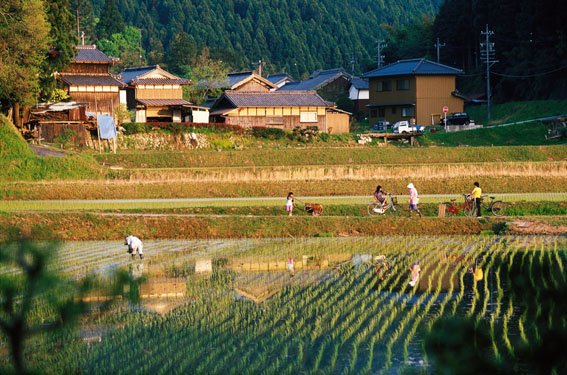 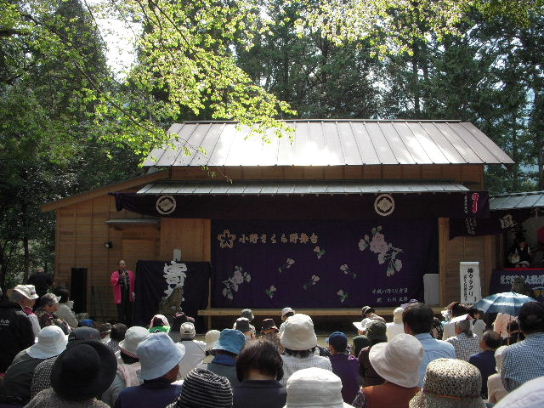 宮地岳の住民との協働
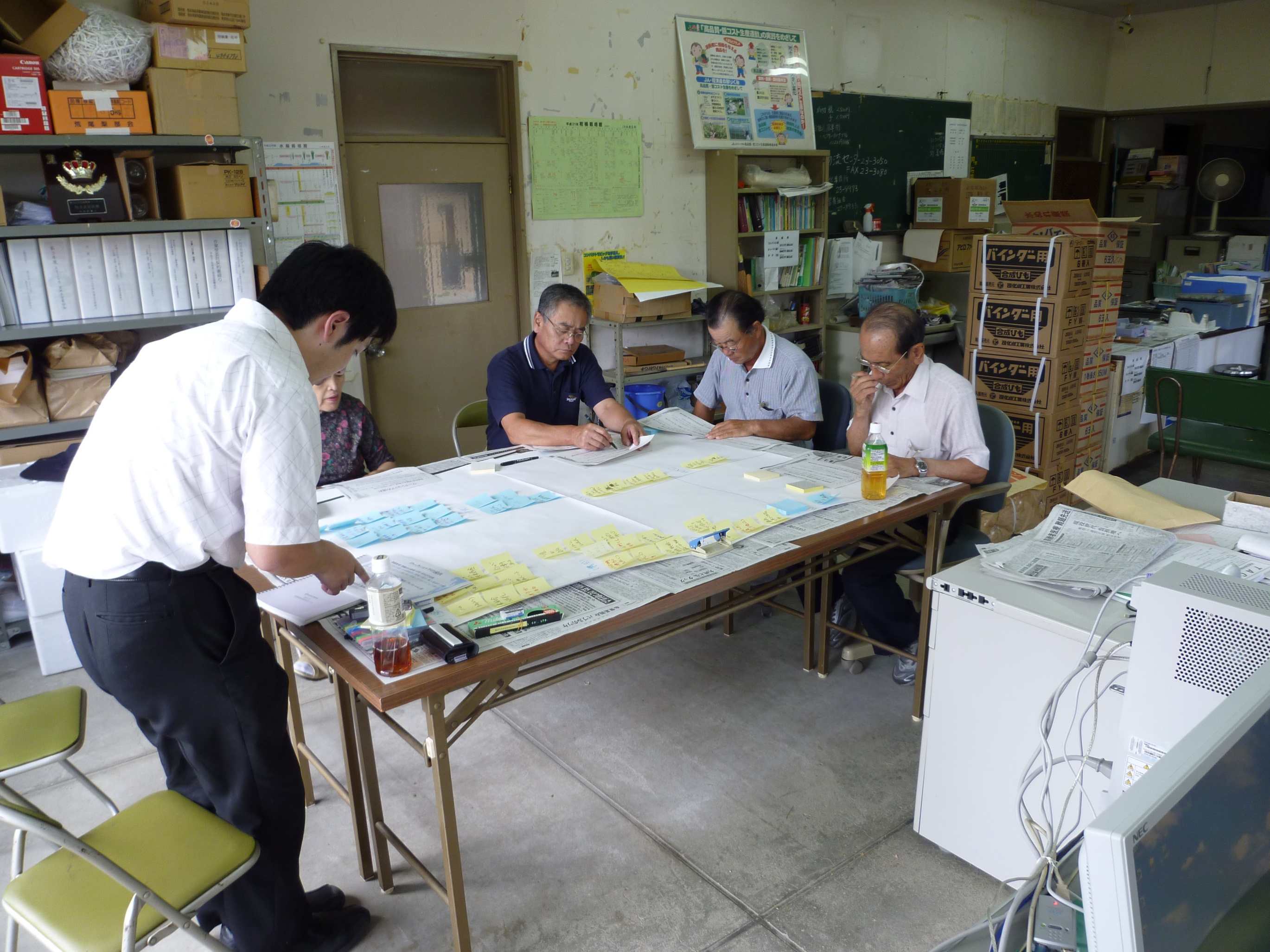 政策提言
中山間地域におけるソーシャル
エンタープライズによる地域づくり
ソーシャルエンタープライズ＝社会的企業
・・・社会の課題をビジネスの手法で解決する組織・　　
　　団体。コミュニティビジネスを行い、収益は地域に
     還元する。
民主性
収益性
公共性
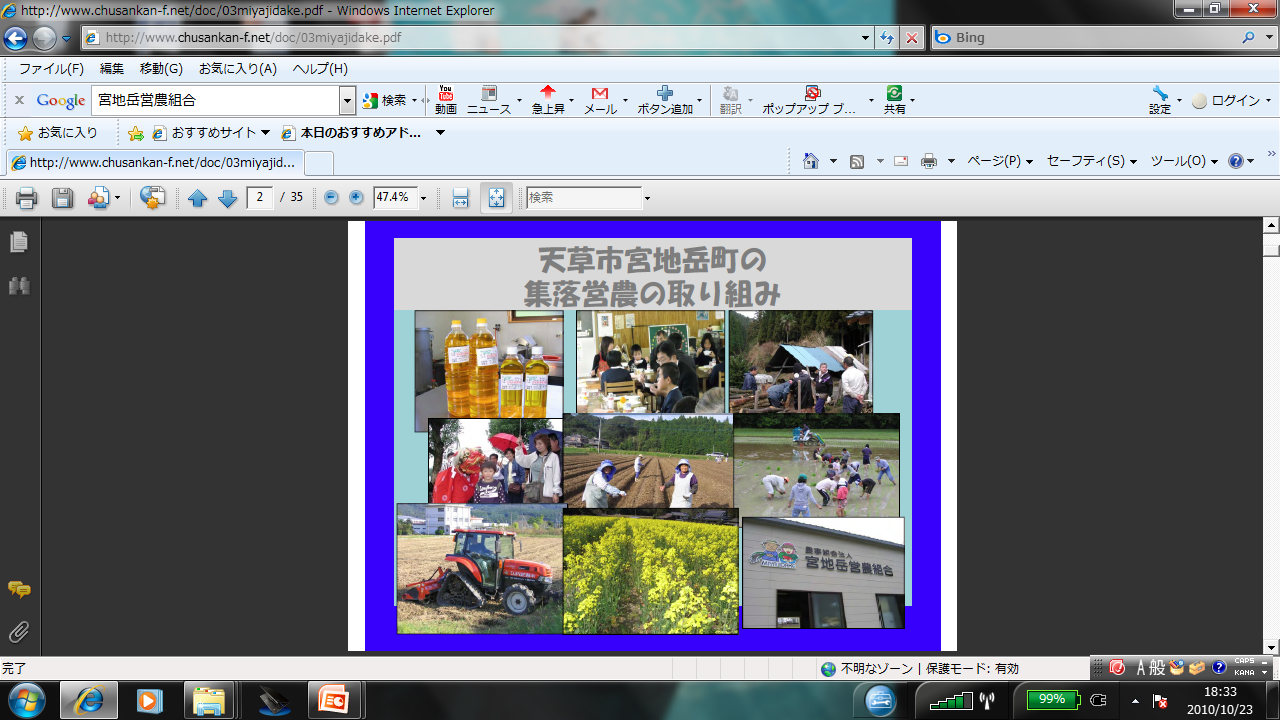 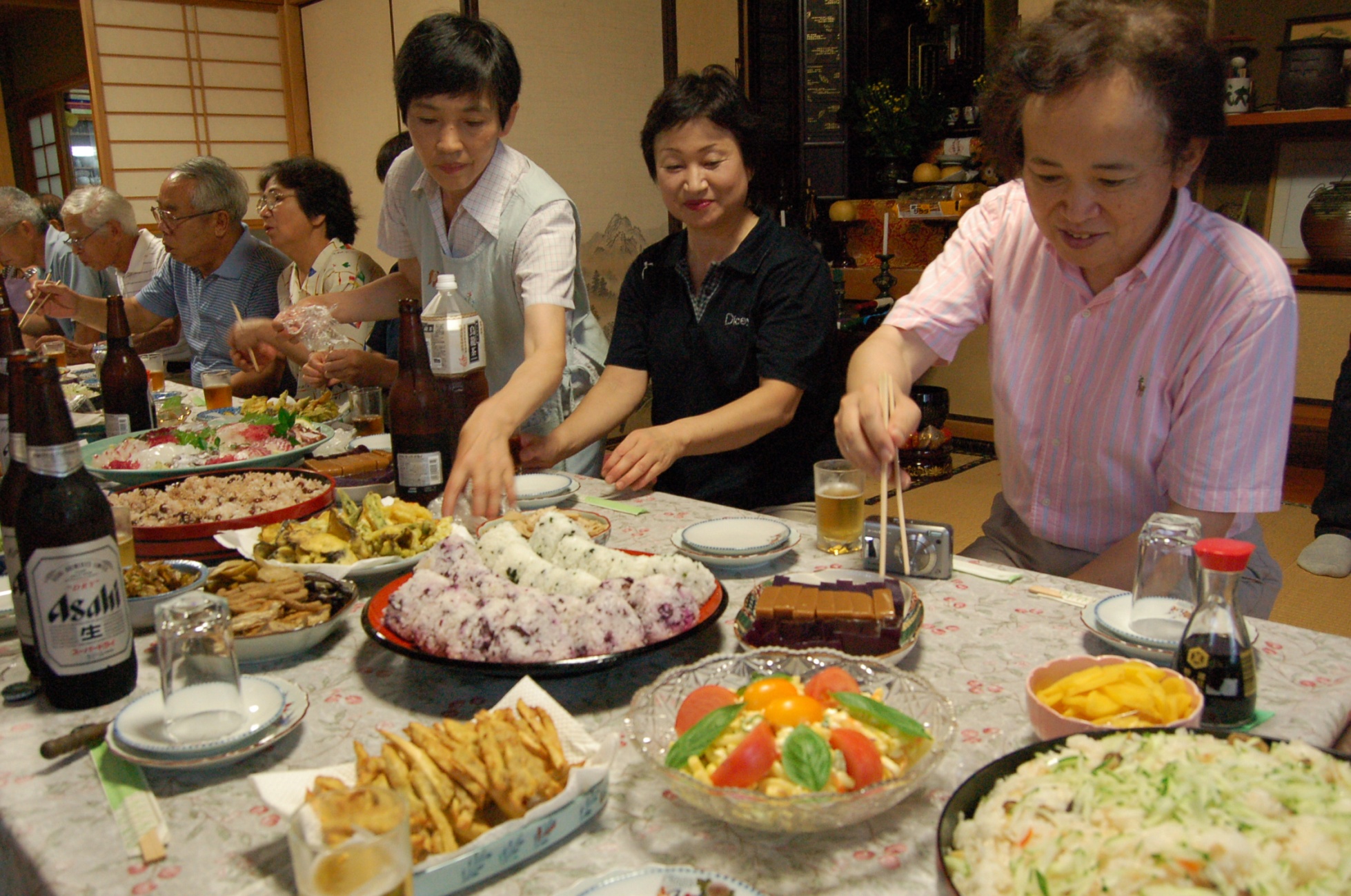 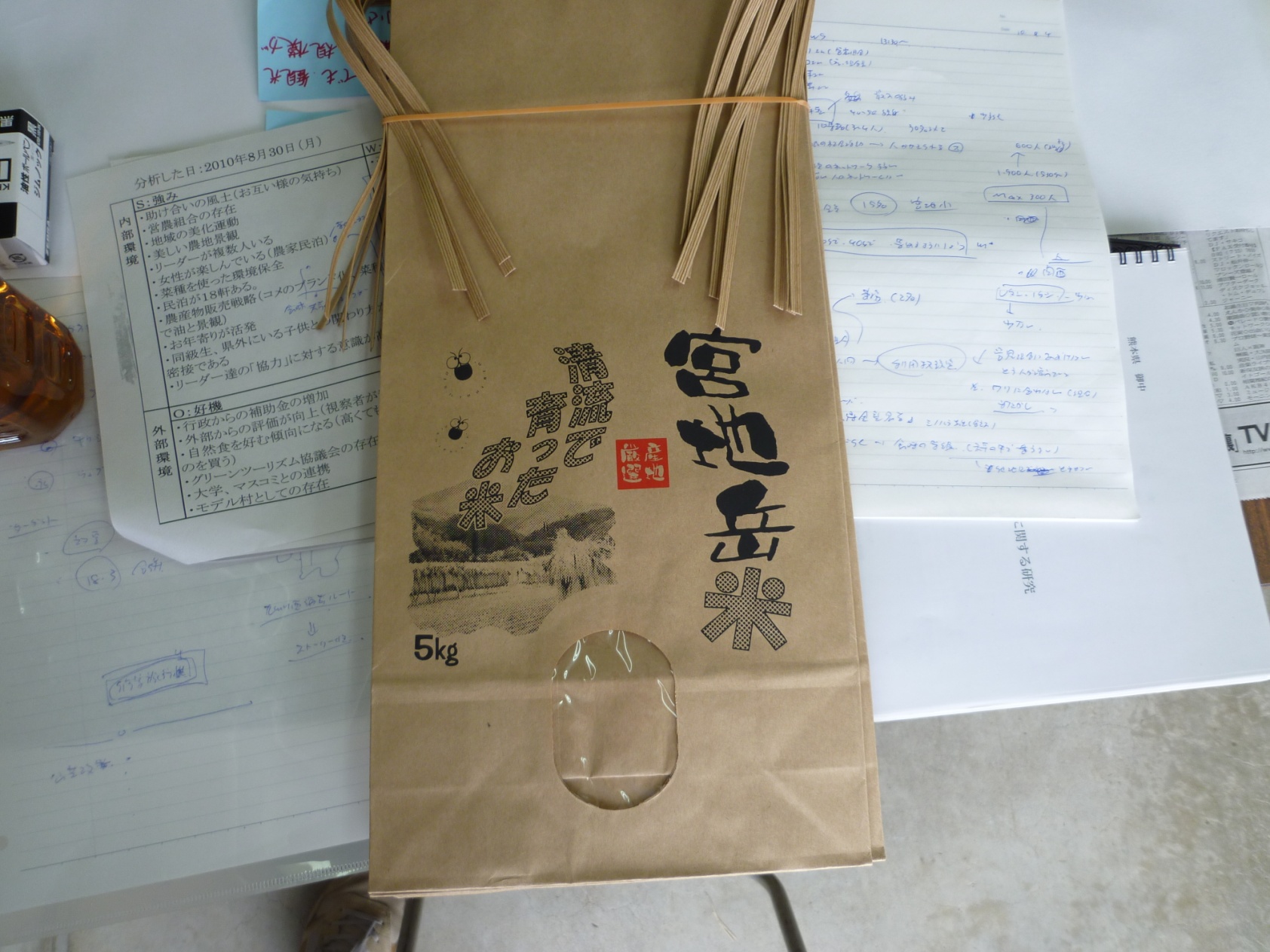 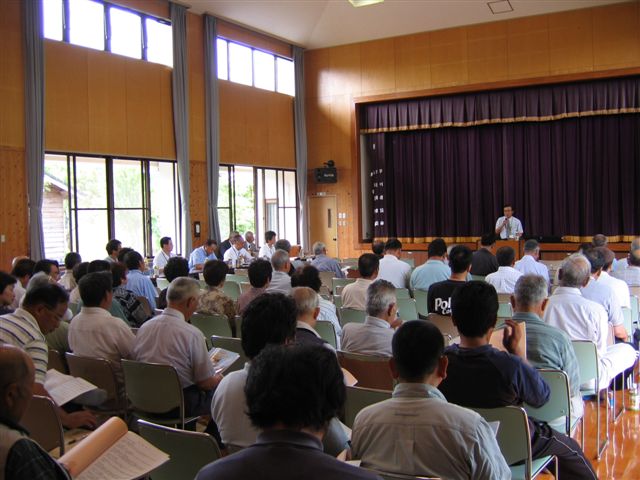 ソーシャルエンタープライズの意義
失った
行政
サービスの担い手としての機能
議会
議論の場としての機能
住民自らの手で再生する
課　　　題
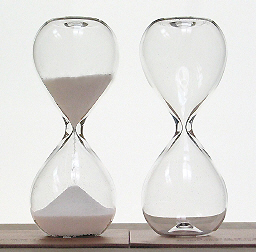 １・タイムリミット
２・継続性（収益性）
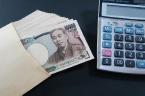 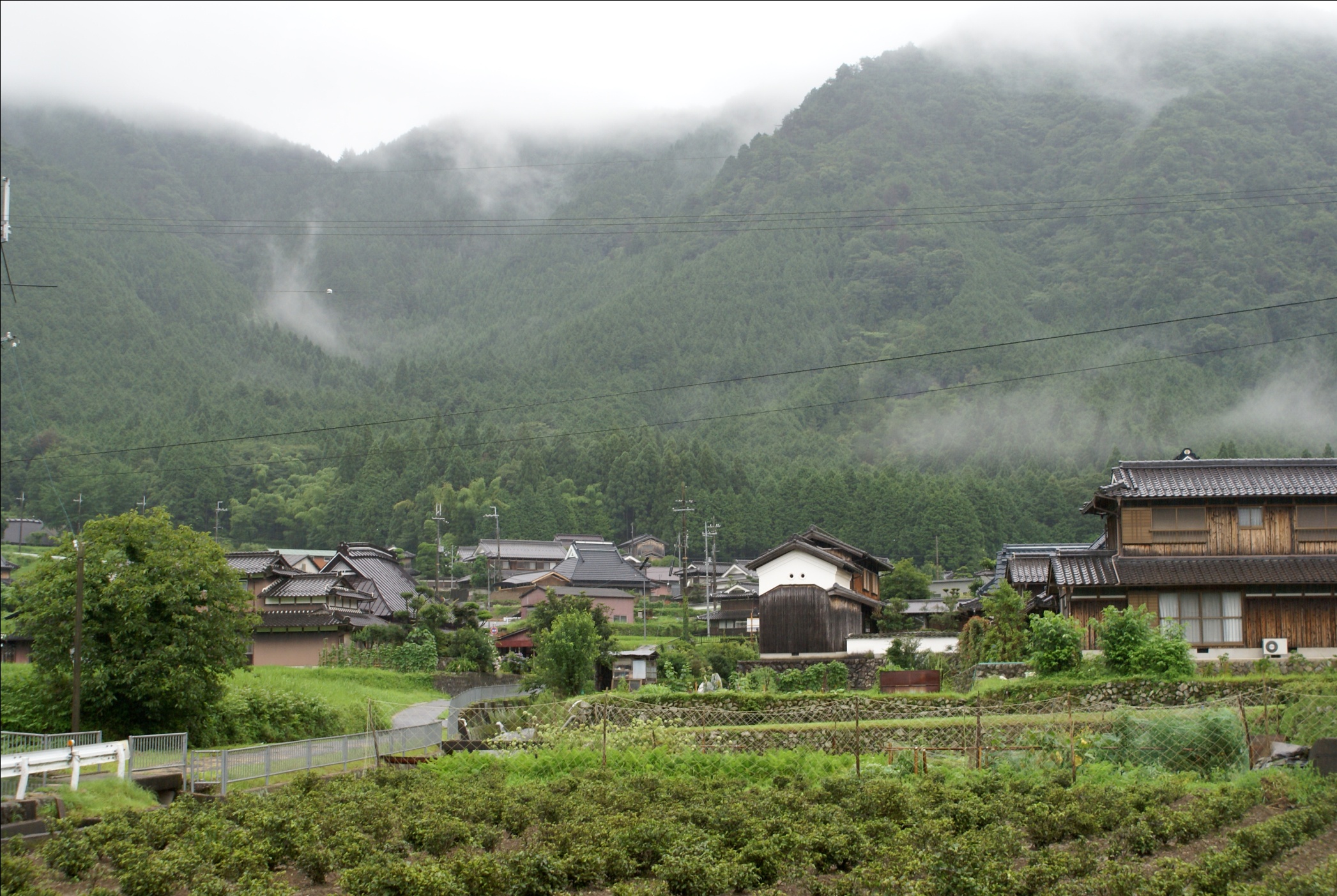 ソーシャルエンタープライズ戦略
グローバル
企業との連携
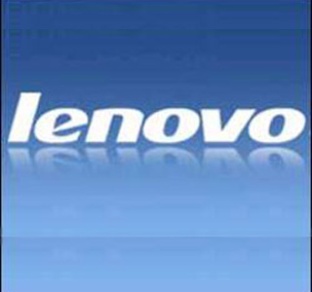 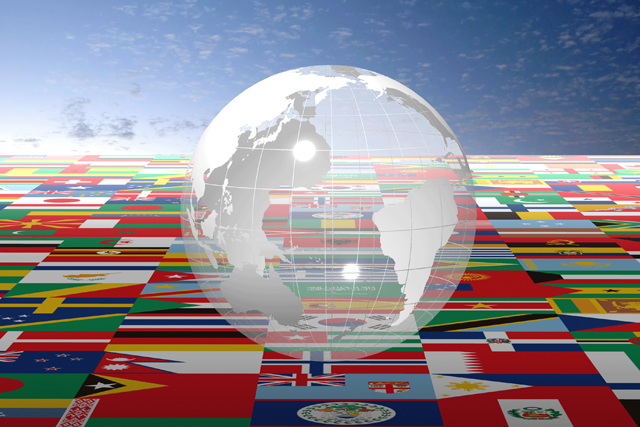 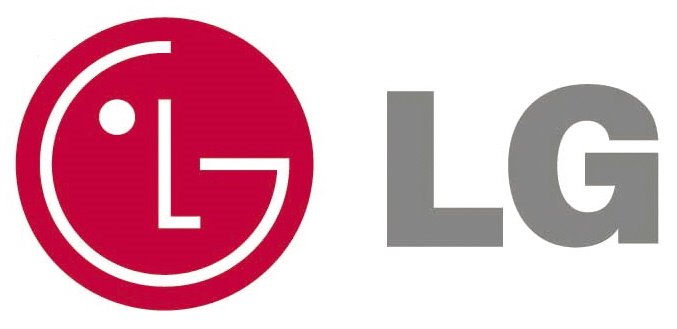 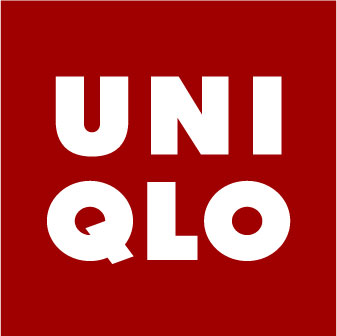 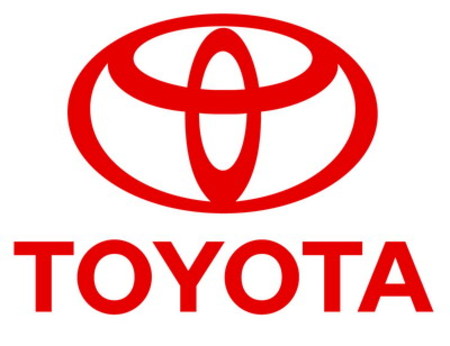 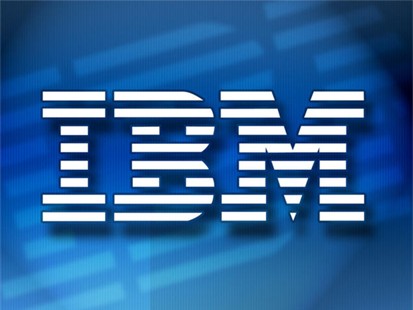 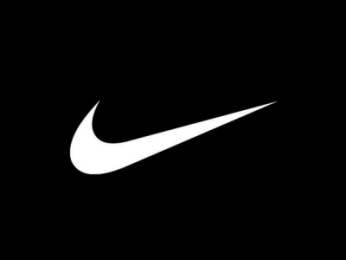 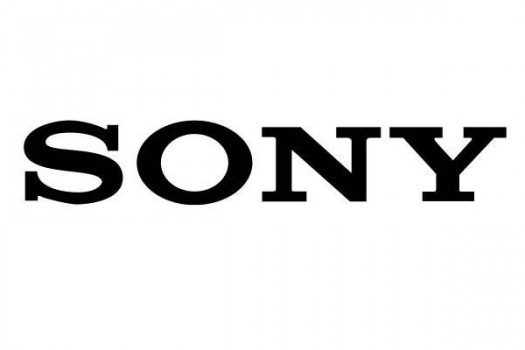 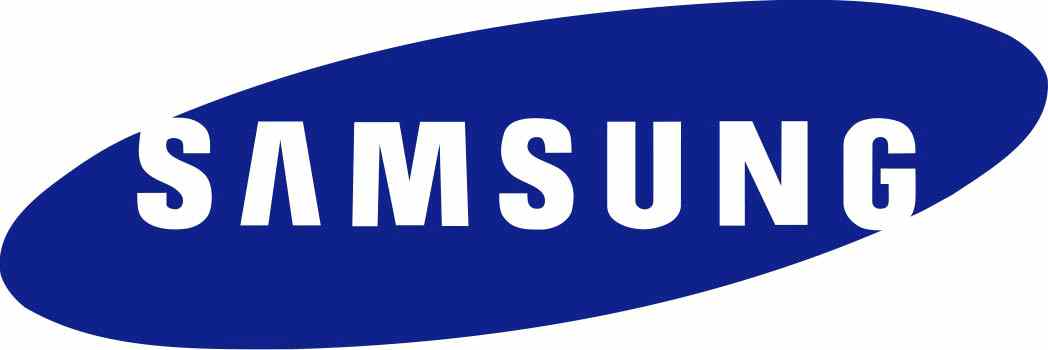 なぜグローバル企業？
新たな市場開拓で得た
・地域開発、商品開発のノウハウ
・豊富な人材や人脈
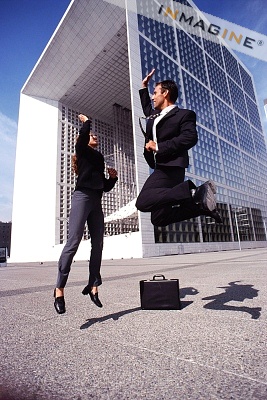 グローバル企業のメリット
・社会貢献（ＣＳＲ）
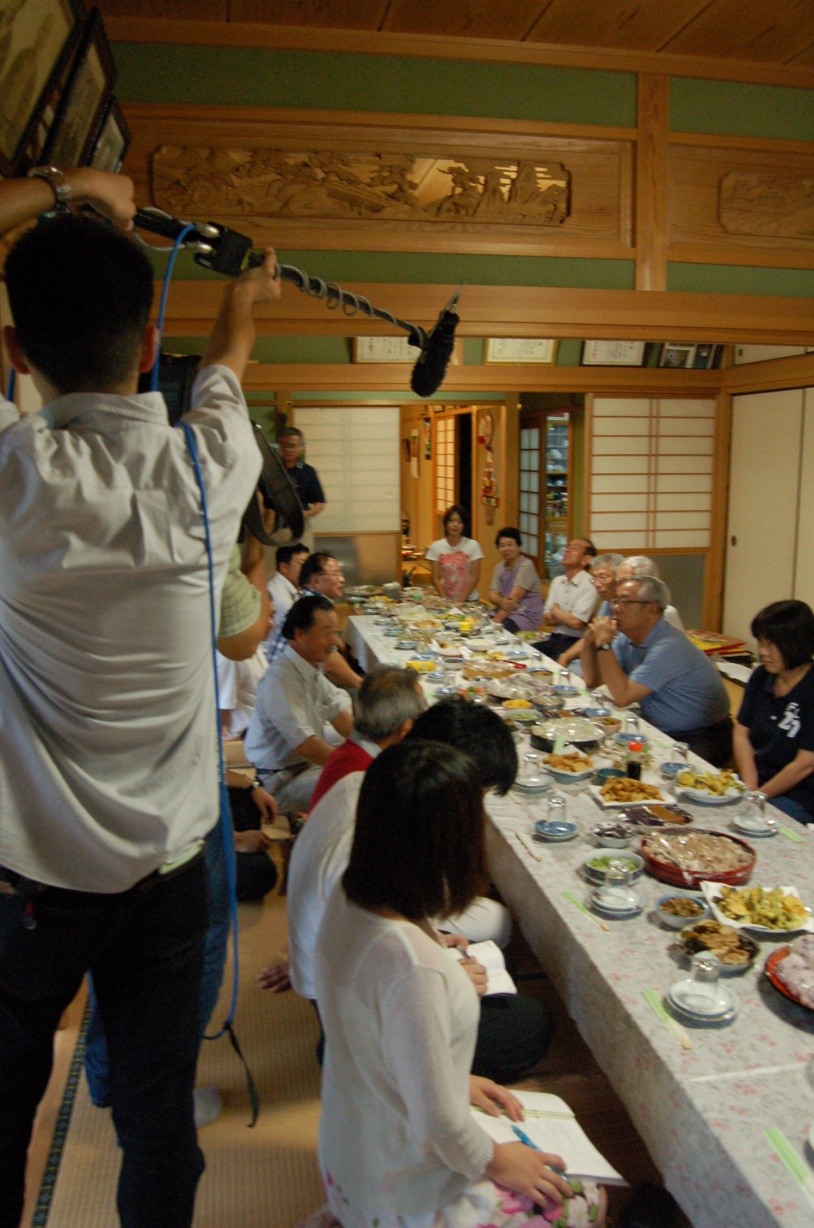 ・メディアからの注目
・優秀な人材の確保
行政の役割
１、地域と企業とをつなぐコーディネーション
２、ソーシャルエンタープライズの信頼性の補完
３、企業のインセンティブの制度化
政策の意義
・民主主義の基本
市民参加型社会の形成
・「超高齢社会」新たなフロンティア開拓
グローバル社会の未来への啓示